The Institute of Cost Accountants of India

“Indian Corporate Legal Framework- Wings to fly high" 
Cost and Management Accountants
Technical Session on Corporate Social Responsibility

Ms. Madhuri Lele
A different perspective: 
Other than legal, Governance angle 
 
Aware audience
My background / expertise

Touching on CSR Gambit
CSR – A Legal MandateApril 1, 201 4 India - The first country
Mandatory CSR in India: A Bad Proposal
Stanford Social Innovation Review
https://ssir.org/articles/entry/mandatory_csr_in_india_a_bad_proposal
 
Mandatory CSR in India: help or hindrance?

https://www.eco-business.com/news/mandatory-csr-india-help-hindrance
CSR – A Legal Mandate
India's new CSR regulations make philanthropy compulsory for companies

New CSR rules replacing comply-or-explain regulations with a mandatory regimen have raised the stakes for large corporations
Last Updated at February 9, 2021 


https://www.business-standard.com/article/companies/new-csr-regulations-the-rise-of-compulsory-philanthropy-in-india-121020801724_1.html
Was there a total vacuum before 2014 …… ?
Long and Arduous walk - Lack of clarity
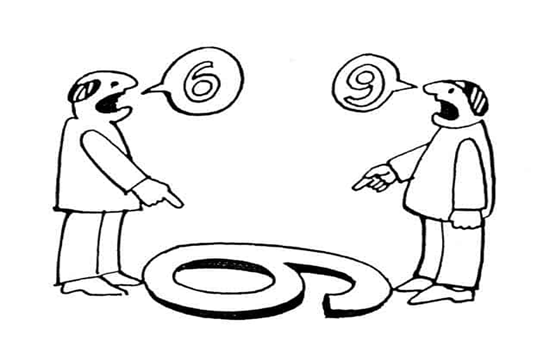 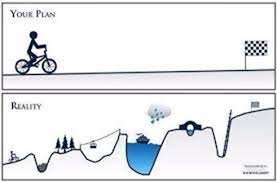 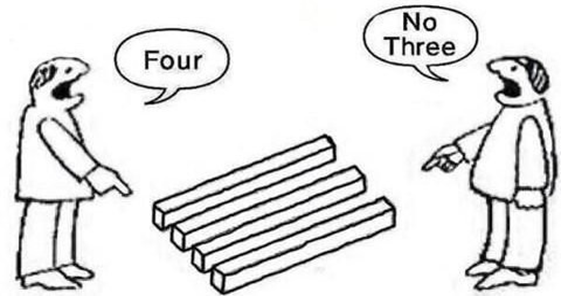 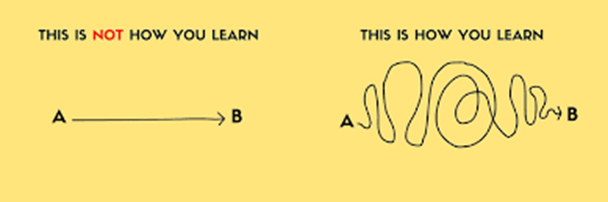 COVID – 19  and CSR
Crisil Yearbook 2021 
CSR spend in India: In just 7 years has crossed Rs 1 lakh crore milestone
40% of this incurred in just the past two fiscals – COVOD-19 impact

Sectors: Manufacturing, Energy and Financial Services accounted for over 60% of the spending
Major areas: education and skill development, and healthcare and sanitation  53% 
Rural development 9%
 
Fiscal 2021: the share of pandemic related CSR spending is estimated to have climbed to 62%, leaving little for other causes
COVID – 19  and CSR
Service Sectors
Hotel Industry:

2014-15 Rs.10066 Cr
2017-18 Rs, 13664 Cr

Data source : National CSR Portal (GOI)
A known ELEPHANT in the Room?!! !
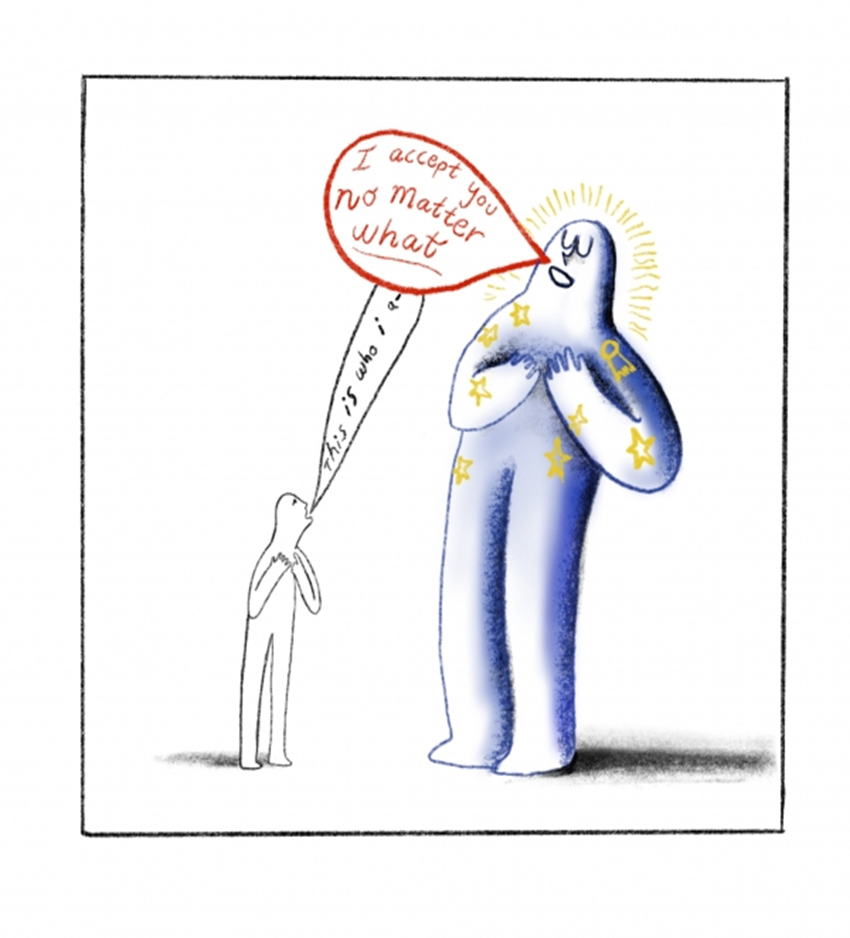 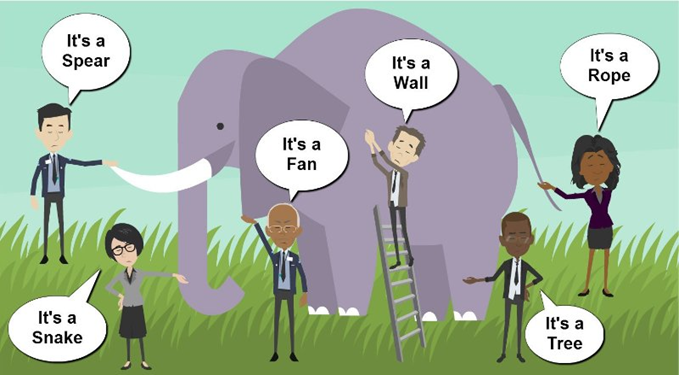 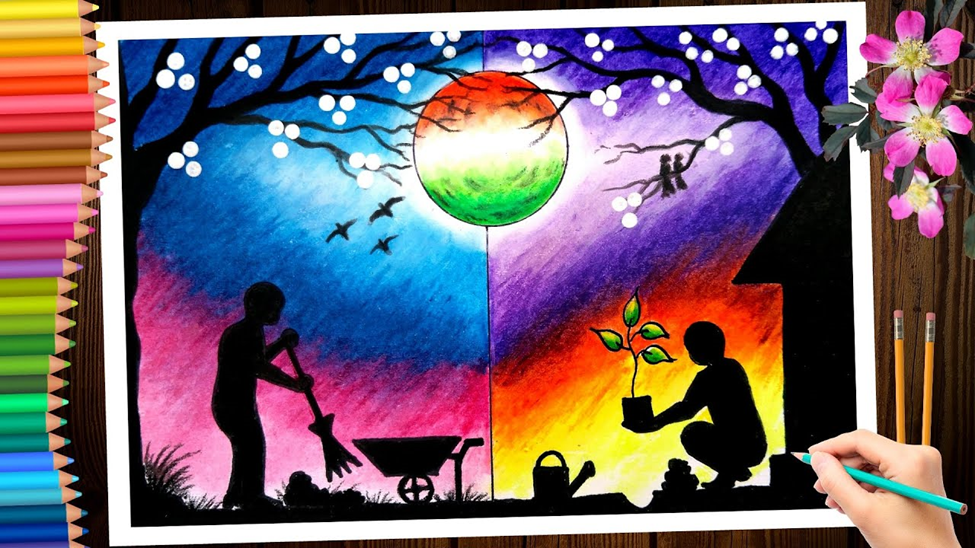 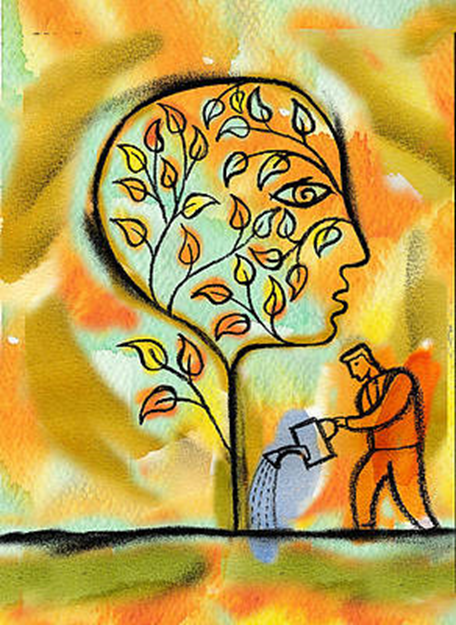 Need to 
look 
at CSR as 
Product Design
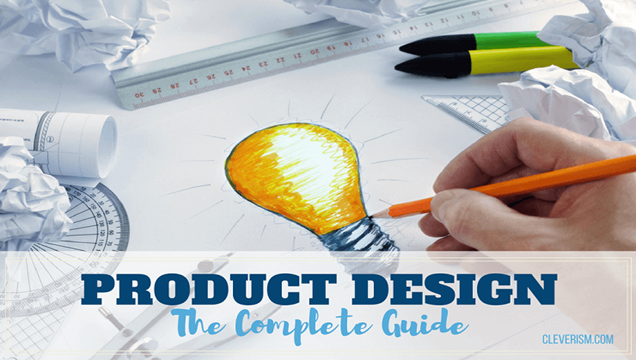 The purpose of Product Design in business includes:
Premium quality product and brand value
Ideate products 
Solution 
Profile of the product
CSR Projects and Teams
CSR Projects
CSR activities to be aligned with the activities of the business 
Equal emphasis to be given to CSR projects as Business Activities and principles of Product Design 
Must be Top Down 
CSR team :
Internal team 
Outsourced 
Hybrid working 
Training being Integral and Ongoing part
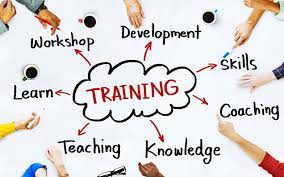 CSR and Training
Attitudinal and Behaviourial Training and Changes : Across the organization including top management
Contribution or giving back to The Society is or Too is business fundamentals / savvy
Repetition – Sustenance inbusiness is challenging / stressful
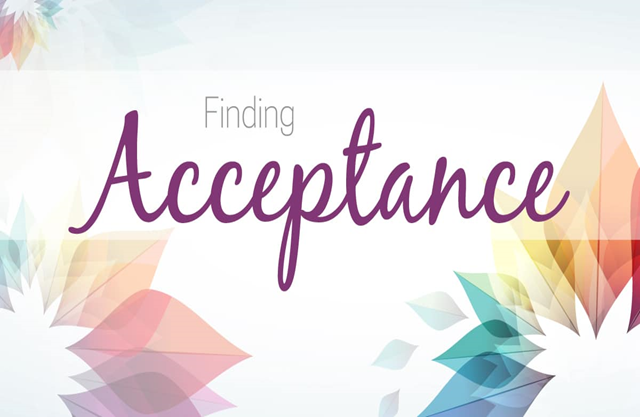 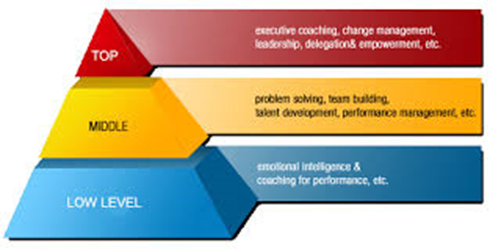 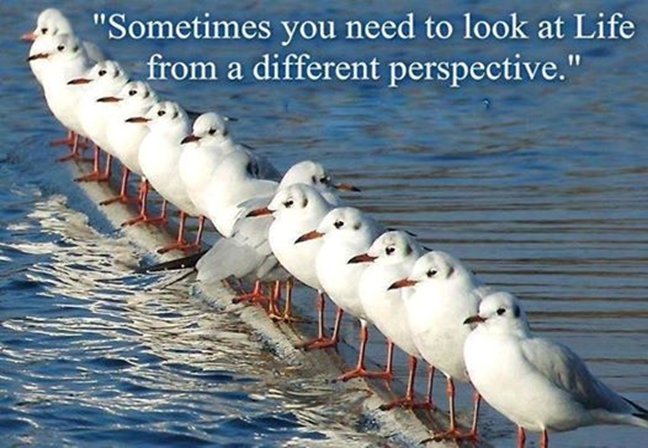 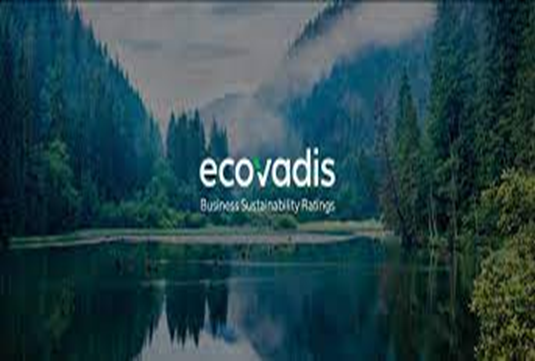 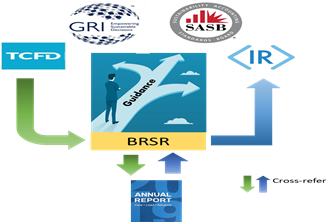 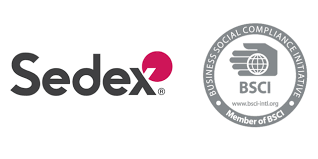 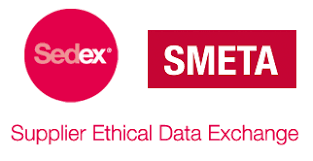 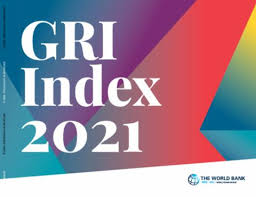 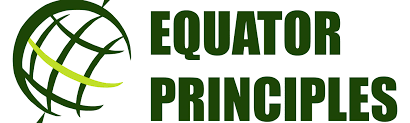 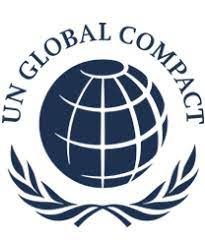 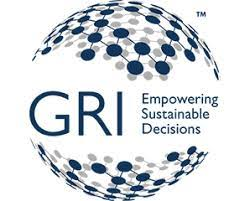 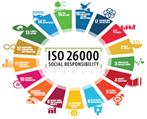 BRSR & SDGs : Parallels
BRSR Principles
SDGs
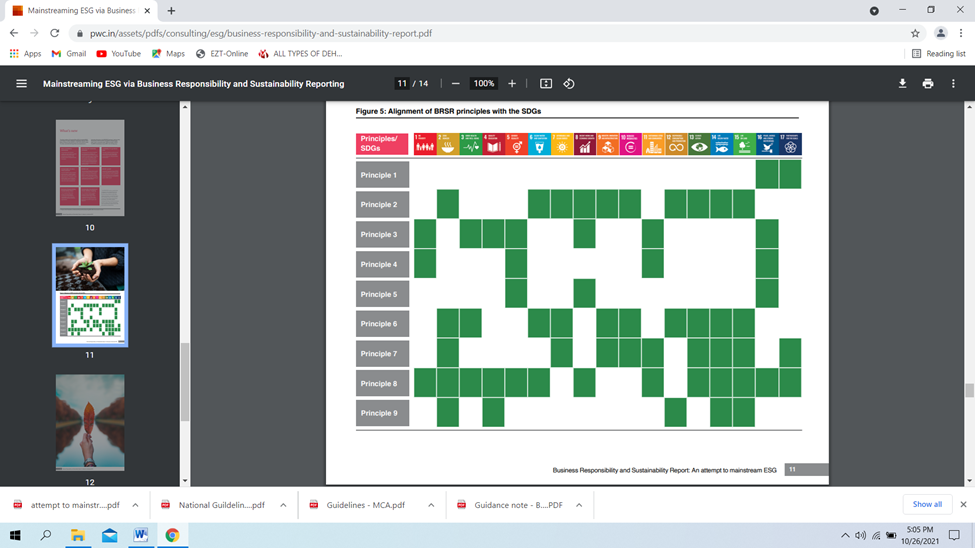 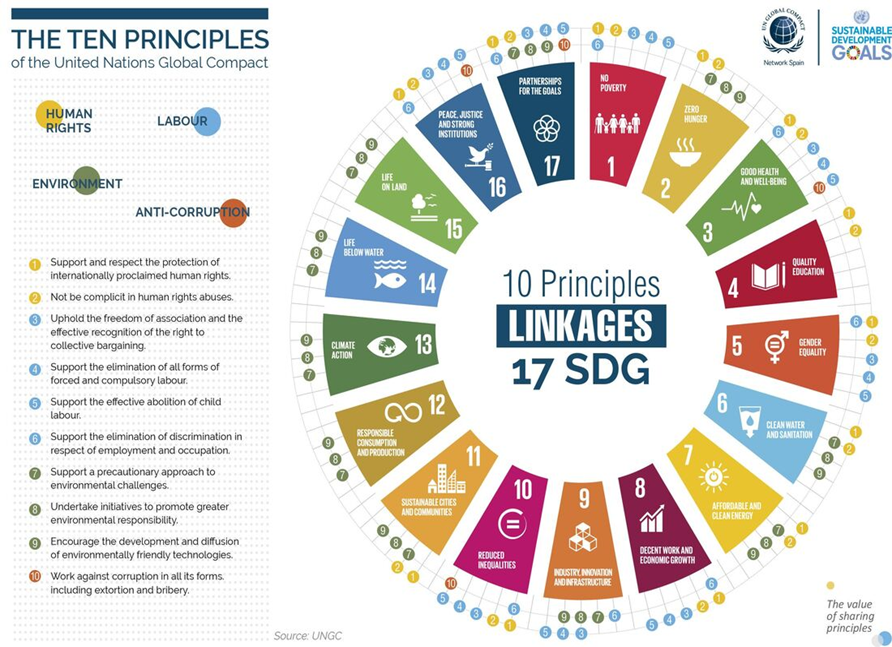 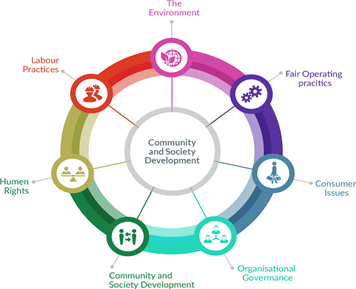 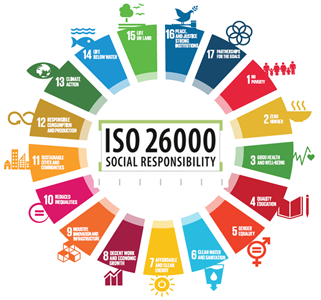 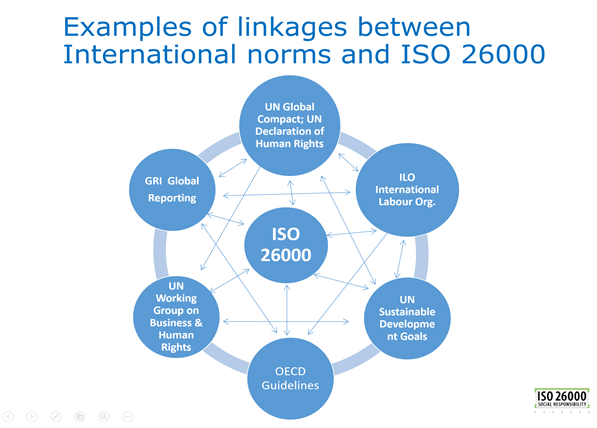 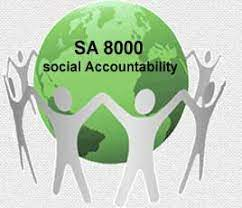 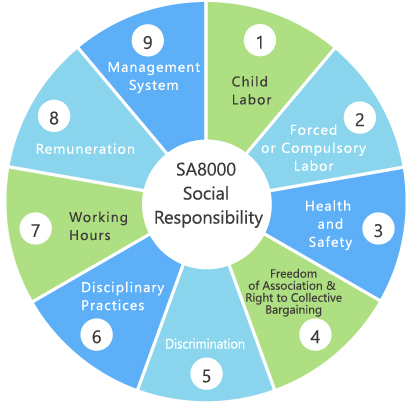 1 Child Labor
 2 Forced or Compulsory Labor
 3 Health and Safety
 4 Freedom of Association
 5 Discrimination
 6 Disciplinary Practices
 7 Working Hours
 8 Remuneration
 9 Management System
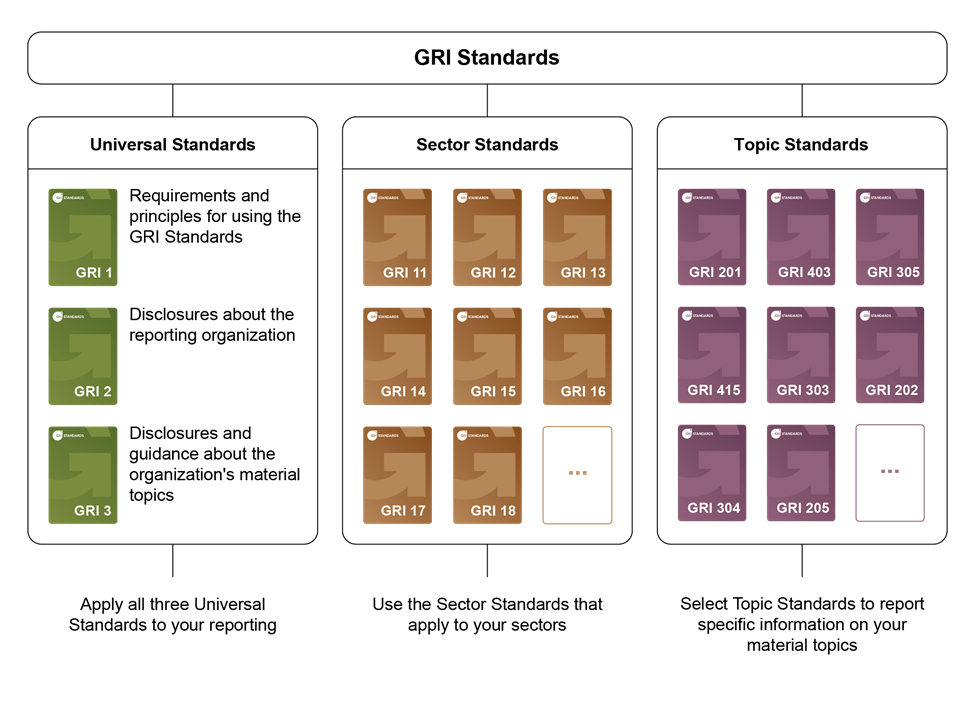 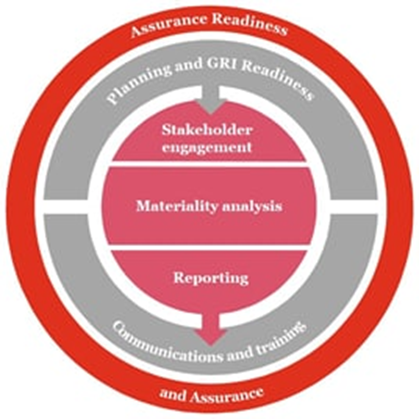 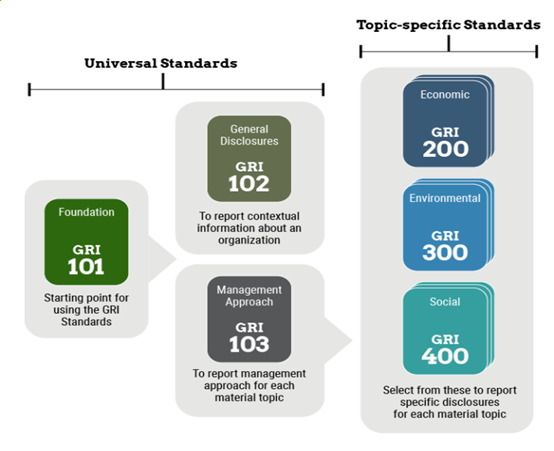 UN SDGs
Strongly Aligned    
AlignedMisalignedStrongly   Misaligned
Process
Align the CSR cause with the overall corporate strategy
An ad-hoc year-on-year allocation of funds
Arduous searches for credible and efficient implementation partners
Better resources allocation 
Business value of social impact efforts
Clear and detailed Exit Strategy
Creating a cohesive and comprehensive long-term CSR strategy
Crystalize CSR Policy
Defining a clear goal in terms of a focus area, such as education, health, or sustainability
Process
Geographic location
Identifying impactful programs
Insufficient monitoring and evaluation structures
Long-term vision for CSR initiatives, detailing the guiding tenets of the company’s CSR policy 
Moving from and beyond social value to performance 
Reporting and effective Communication to stakeholders 
Strategic decisions
Team commitment and accountability
Tracking mechanism
Tracking Mechanism
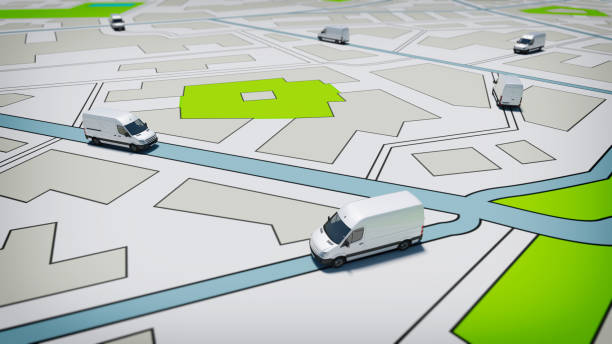 An effective tracking mechanism features:
Measurable outcomes: Well-designed KPIs
Time-bound measurements: Developing dashboards and a tracking mechanism for outcomes at regular intervals
Team accountability:  a capable and self – directed team with  accountability
A review mechanism: Regular reviews of outcomes with key stakeholders, continual guidance and course correction
Willingness to adapt:  Willingness and ability to change
CSR Strategy, Monitoring and Assessment
A definition of what CSR is to your company – Mandatory or otherwise 
Adopting one or more interventions 
Competency evaluation (of team / Outsourced agencies)
CSR Impact Assessment: All pillars: Enables clarity, sets roadmap, clear indicators and directions
Integration in routine activities
Legal requirements where applicable
Outcomes: Authenticated through assurance audits and credible reporting
Qualitative and quantitative data generation and verification
Real and Sustainable change through monitoring and reviews
Risk mitigation: Clarification between responsibility / accountability and philanthropy 
Stakeholder’s engagement
Assessment must consider
How well the social responsibility is integrated into the routine activities
Which vertical CSR team is tacking:
 Environment, Labor & Human Rights, Ethics, 
Legal requirements where applicable
The stakeholders engagement
Value Creation
For the first time ever, CEOs named societal impact as the top success factor for annual performance (Deloitte Consulting LLP’s 2019 Global Human Capital Trends survey)
As Larry Fink argued in his 2020 letter to CEOs, “A strong sense of purpose and a commitment to stakeholders helps a company connect more deeply to its customers and adjust to the changing demands of society. Ultimately, purpose is the engine of long-term profitability.”
Key areas of value creation from CSR
Brand differentiation
Talent attraction and retention
Innovation
Operational efficiency
Risk mitigation
Capital access and market valuation
Key areas of value creation from CSR
Brand differentiation: 
Social purpose drives consumer purchasing decisions 
Enable companies to charge a price premium
Increased revenue
 
Talent attraction and retention: 
Employee engagement
Improved profitability 
Higher productivity and cost reductions 
 
Innovation: 
Integration 
Organic and Inorganic growth
New products and new markets
Higher revenues
Key areas of value creation from CSR
Operational efficiency: 
Positive impact on utilities, lower waste generation, higher yields
 
Risk mitigation: 
Enables environmental and social risks awareness
Operational performance challenges
 
Capital access and market valuation: 
Positive impact on valuation and cost of capital
CSR Reporting
The CSR Report Checklist:
Letter from the CEO – History and special message, if any, CSR team
Business Overview – Operations, recent performance
CSR Strategy – Present and future goal
Transparency – Trust building
Authenticity – Internal and external influences & aspects
Sustainability Goals - Selection and overview
Stakeholder Engagement & Communication
CSR Management system
    AND
           Awards, Recognitions
Alignment with business
Integrating CSR into the corporate strategy by leveraging business capabilities and societal needs to create shared value:  HUL’s Project Shakti
Clearly defined exit strategy: Tata Chemicals Ltd: Disinvestments in Babrala and Haldia plants
At Babrala: New incumbent: Yara Fertilizers
Disinvestments in Babrala and Haldia plants
Projects ranged from healthcare, water, and sanitation to education, skilling, livelihood generation, and conservation
Joint governance system for managing the projects
Secured funding from its partners
Tracking each program on key performance areas
Helping establish Yara’s own trust 
Yara absorbed all program and field staff at the end of the one-year contract
Clearly define an exit strategy: Tata Chemicals Ltd: Disinvestments in Babrala and Haldia plants
At Haldia: 
where other developmental agencies were also operating, TCL reviewed each program to ascertain the end stage and scaled them down for a time-bound handover to either the community, a government agency, or partner organizations 
 
At both Babrala and Haldia, TCL secured the sustainability of the community, its people, and its developmental assets
Areas to look into
The Logical Framework Matrix (Logframe)

The results of the stakeholder, problem, objectives and strategy analysis are used as the basis for preparing the Logical Framework Matrix. The Logical Framework Matrix (or more briefly the logframe) consists of a matrix with four columns and four (or more) rows, which summaries the key elements of a project plan and should generally be between 1 and 4 pages in length. However, this will depend on the scale and complexity of the project.
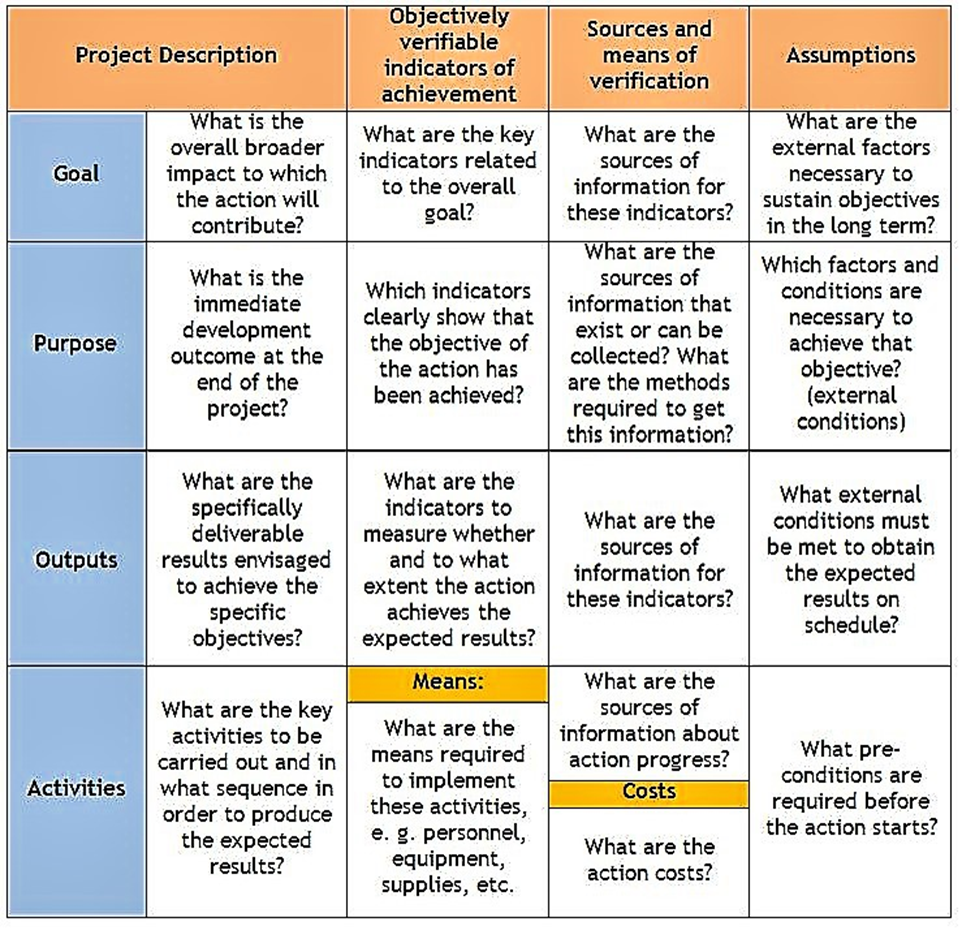 Areas to look into
Social Stock Exchange
Funding for NPOs, Social Enterprises and other finance generating options
National CSR Awards:
 President of India Confers, President Shri Ram Nath Kovind  First National Corporate Social Responsibility (CSR) Awards for outstanding contributions in the area of CSR Companies indulged in CSR activities are wealth creators, says Finance Minister 29-October-2019
Why CSR?
Job creations – isn’t it a service to soceity : although with profit as focus
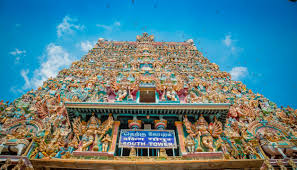 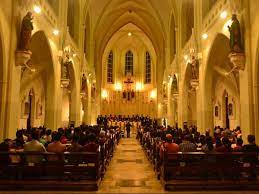 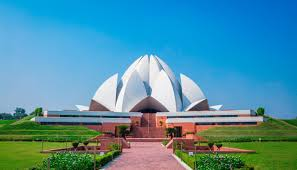 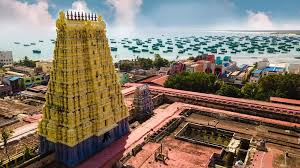 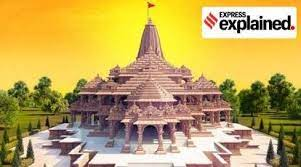 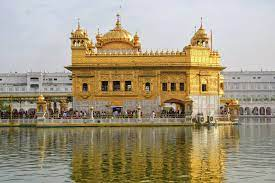 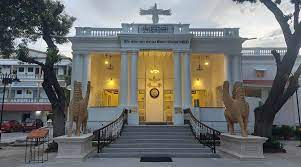 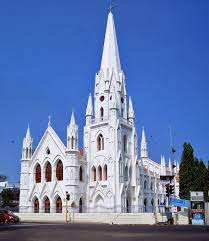 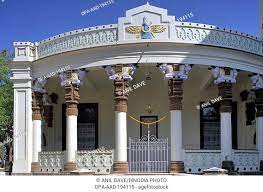 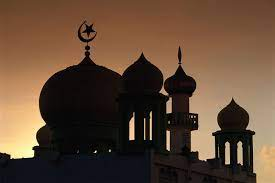 What are you 
                        Building
                                     Creating
Leaving behind as A Legacy 
                           Dharohar
Thank you

Madhuri Lele
servensolve@gmail.com
+9193217 83505